まいたものを　また　かりとります
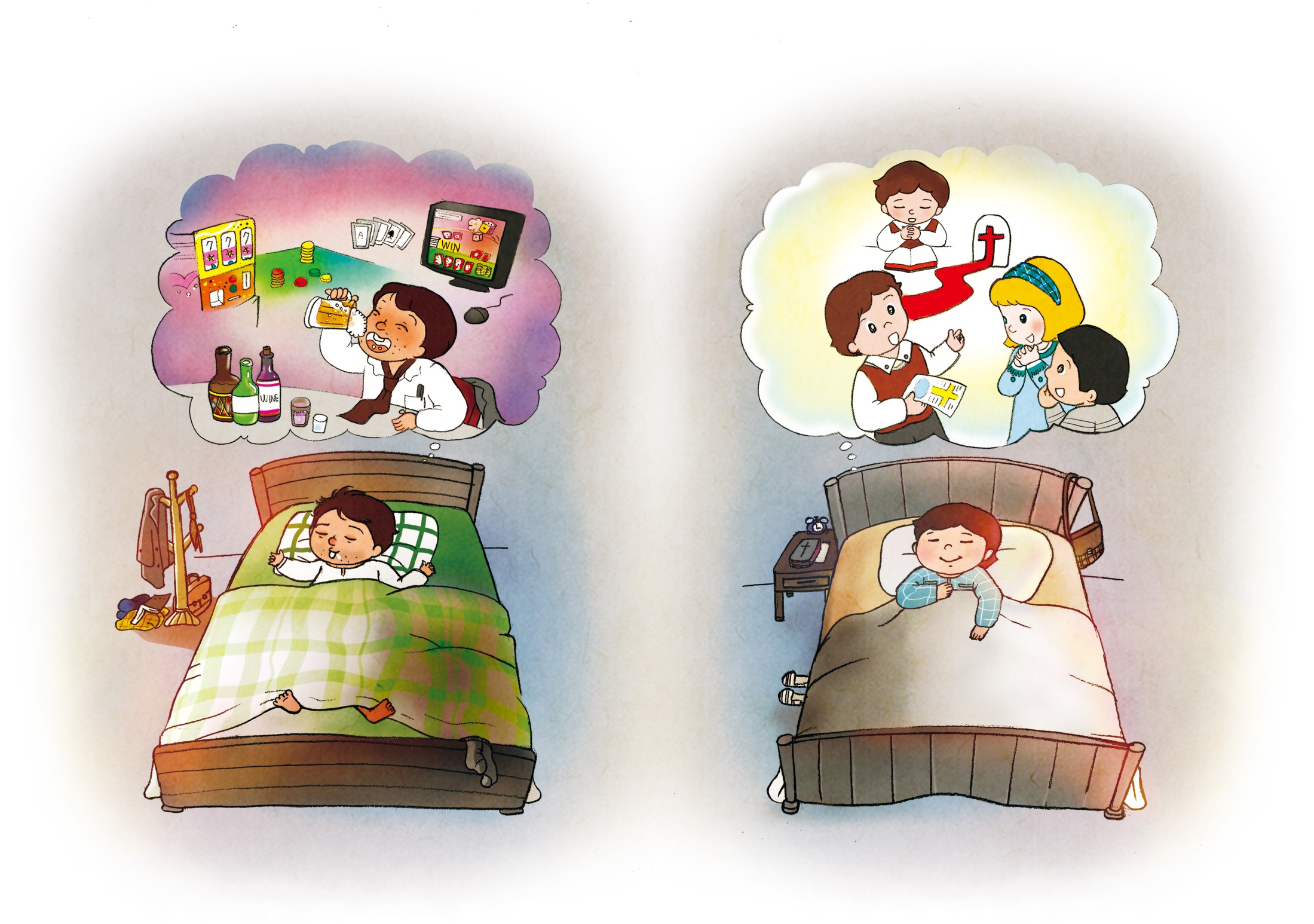 ガラテヤ6:6-9
1. かみさまは　だまされることも　だますことも　ありません
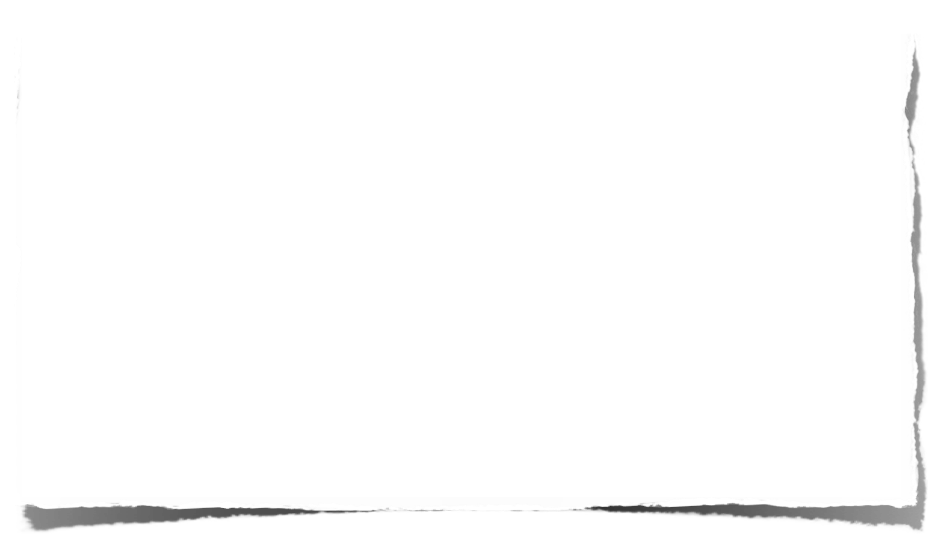 ガラテヤ 6:7
ひとは　たねを　まけば、
その　かりとりも　することに　なります。
ひとは　なにを　まいても　そのまま　かりとります
わたしの　あさは?
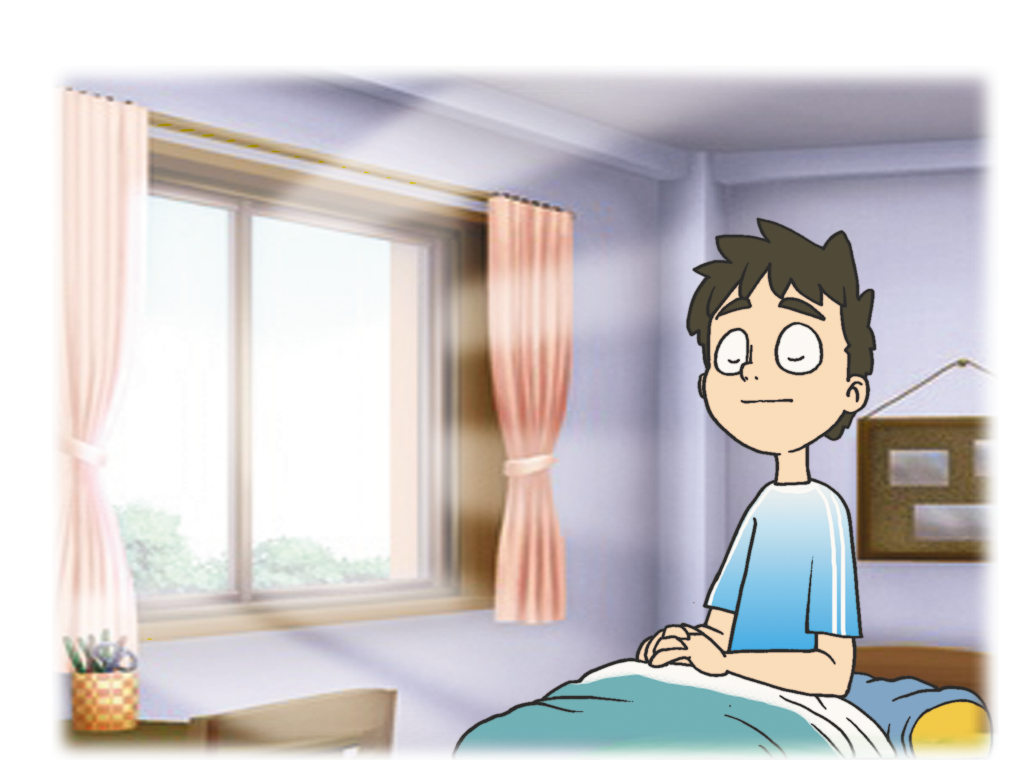 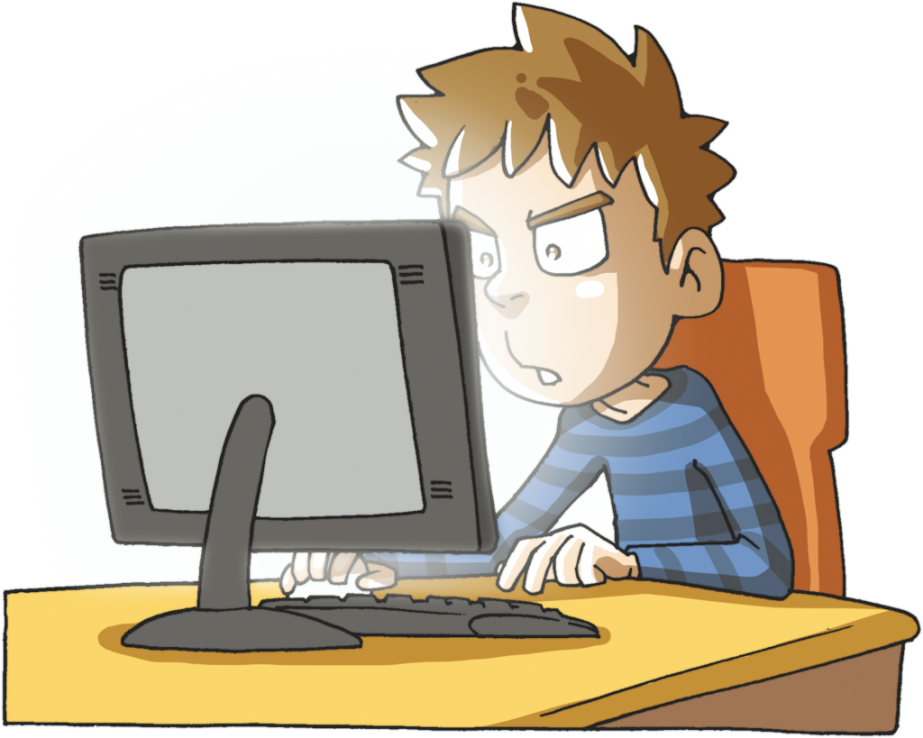 ひとは　なにを　まいても　そのまま　かりとります
わたしの　よるは?
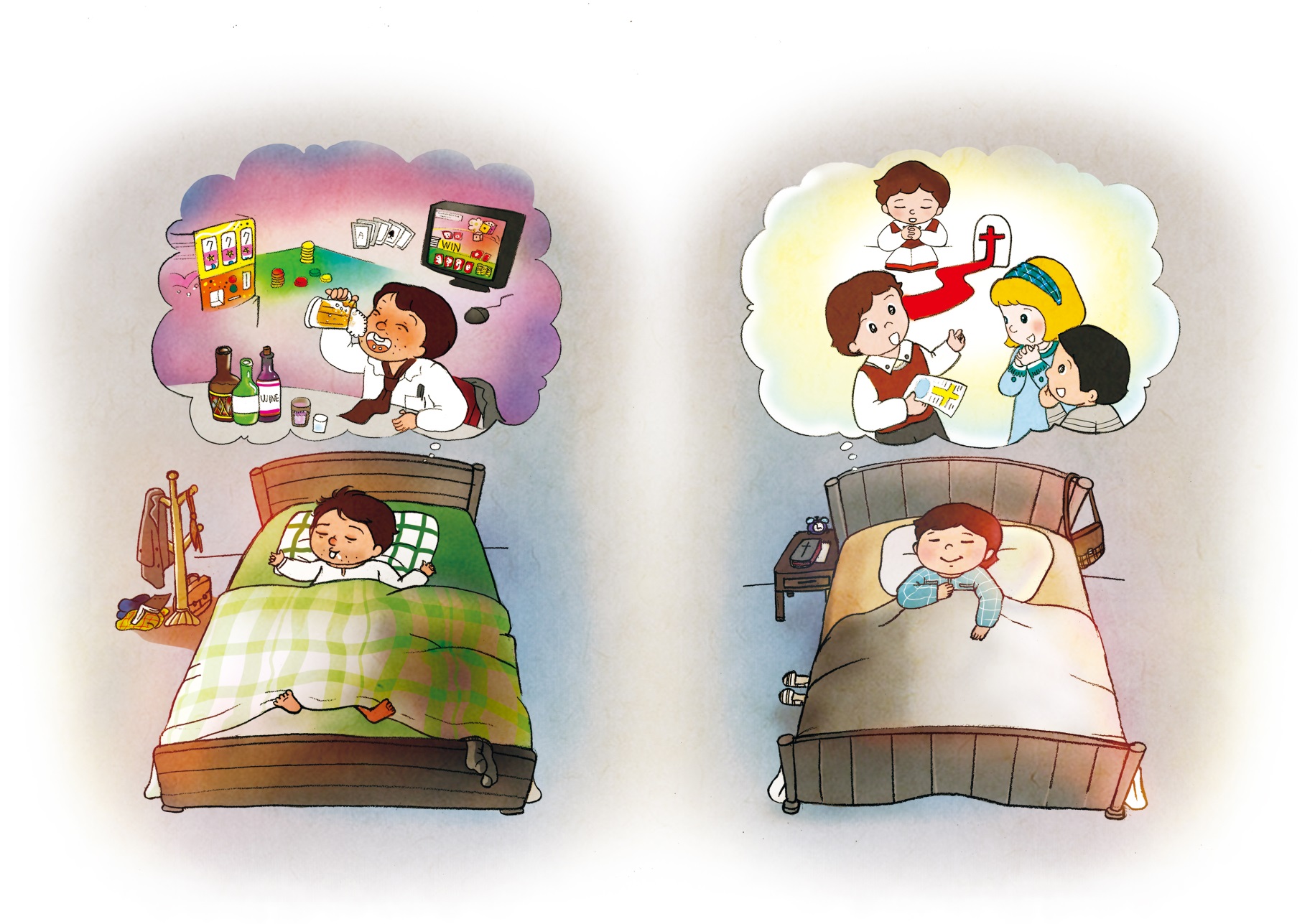 ひとは　なにを　まいても　そのまま　かりとります
わたしの　れいはいは?
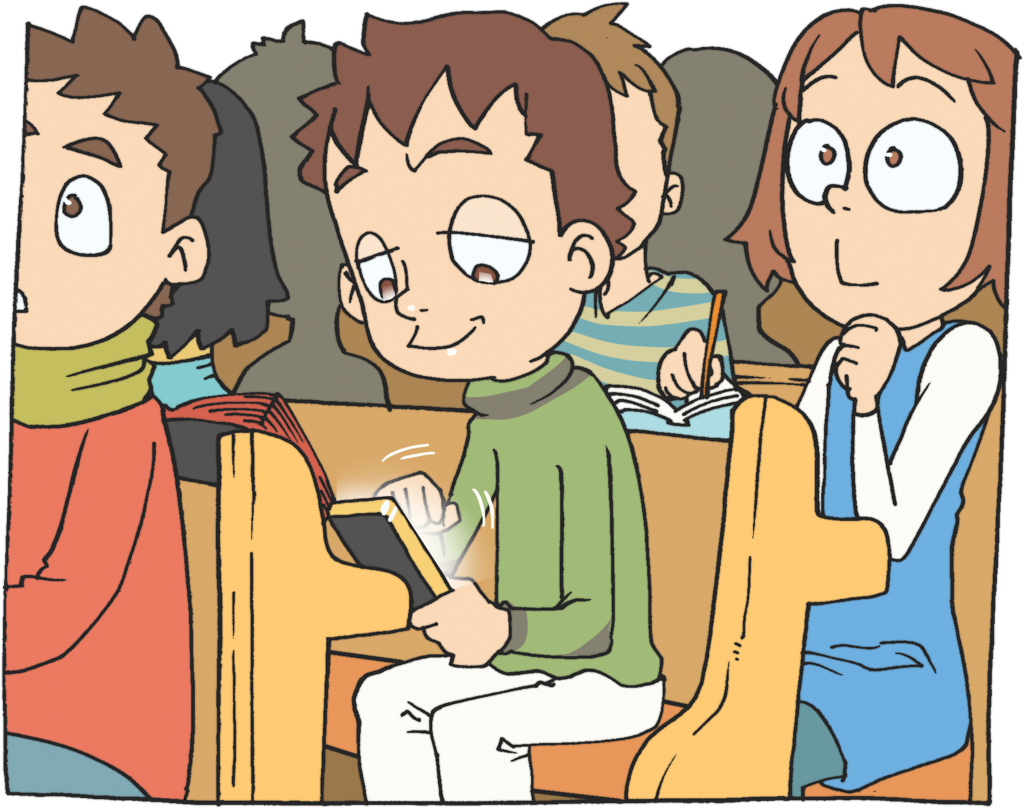 ひとは　なにを　まいても　そのまま　かりとります
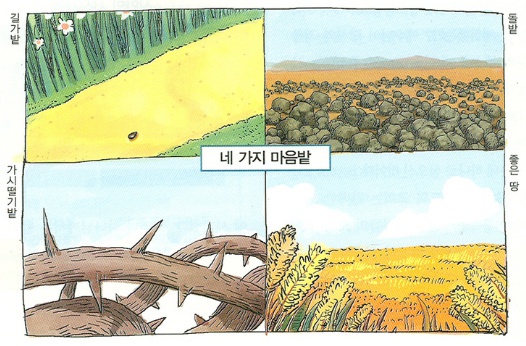 いわち
みちばた
わたしの　こころの　はたけは?
こころの　はたけ　４つ
よいち
いばらのなか
2. じぶんの　ために　まく　ものが　います
にくの　ことを　もとめます
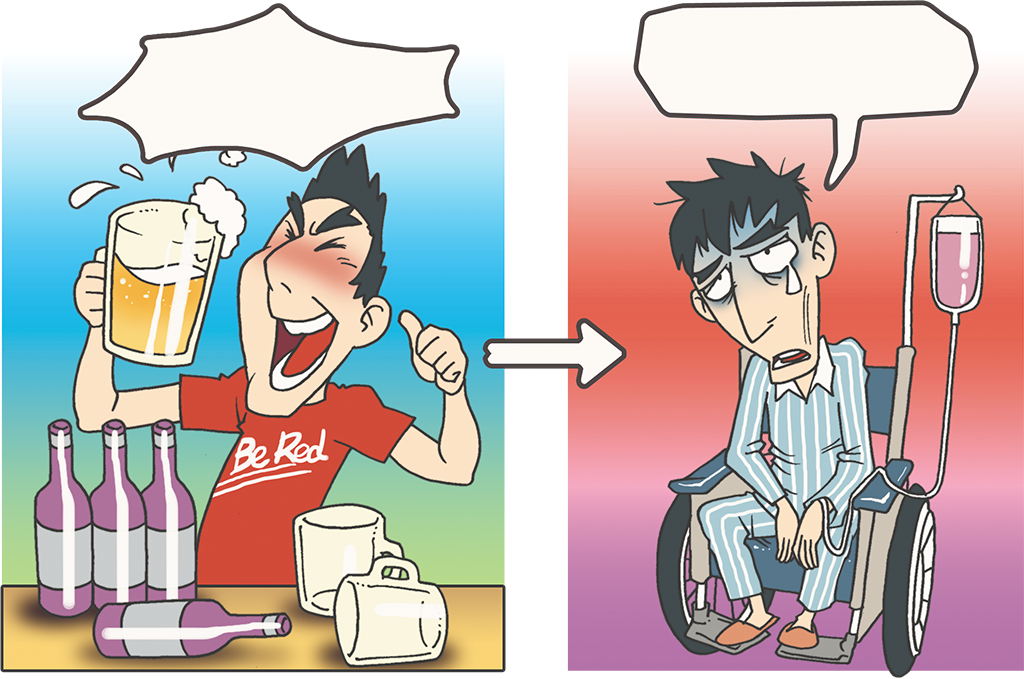 ほろびることに　けんしんします
ほろびを　かりとります
3. みたまのために　まく　ものが　います
えいえんの　いのちを　
おくりものとして　うけます
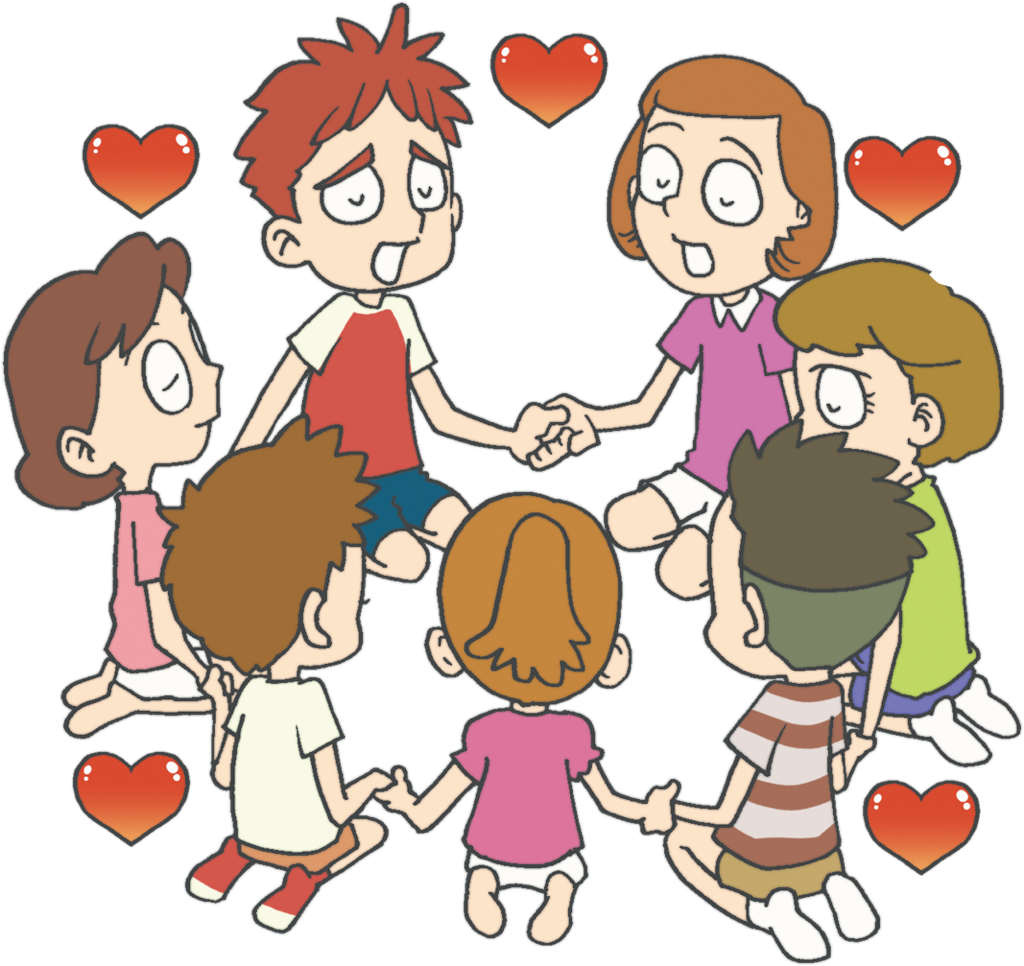 ときが　くると　みを　むすびます
しんこうの　かていの　ために　いのるべきです
レムナントは　まく　じきです
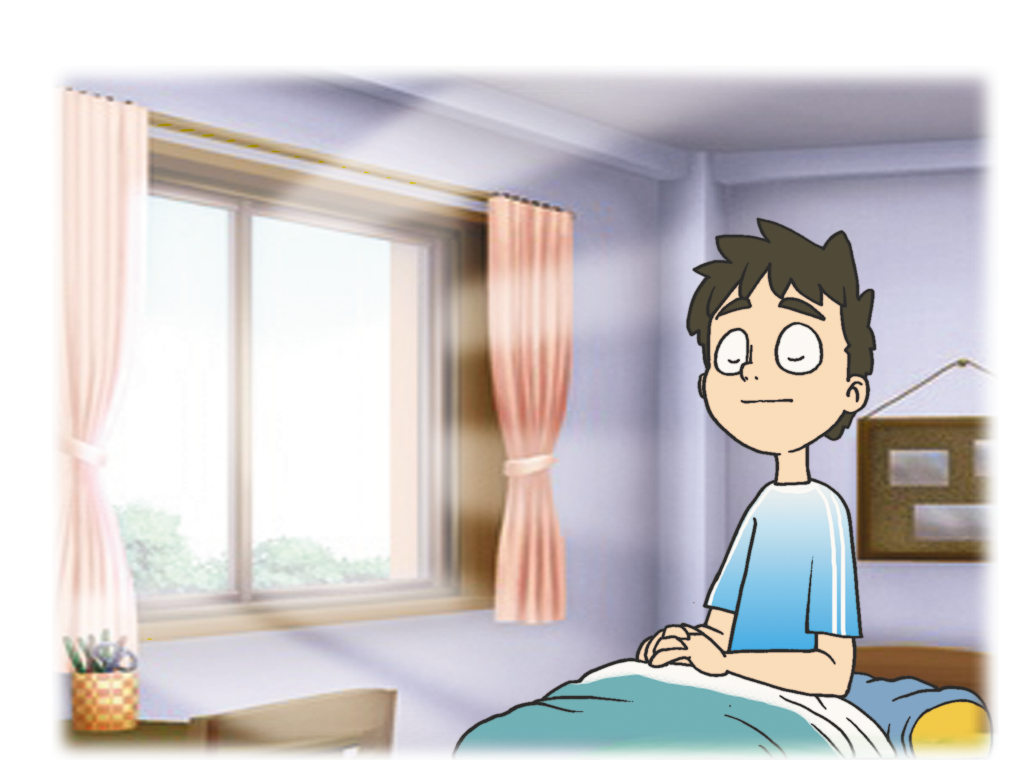 でんどう
いのり
ふくいん
みことば
レムナントは　まく　じきです
れいはいを　ささげれば
みことばが　まかれます
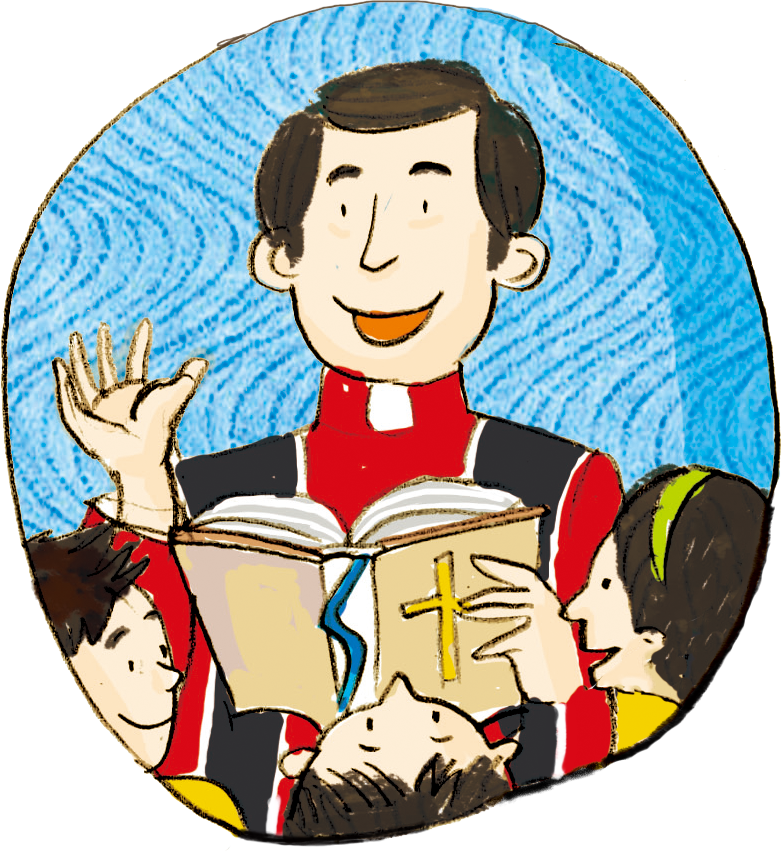 レムナントは　まく　じきです
がっこうで
でんどうを
まきましょう
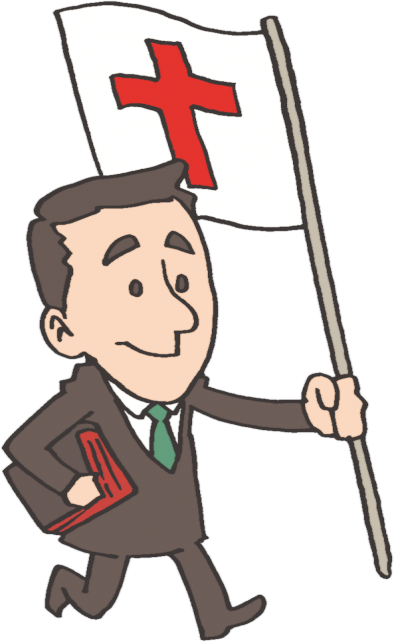 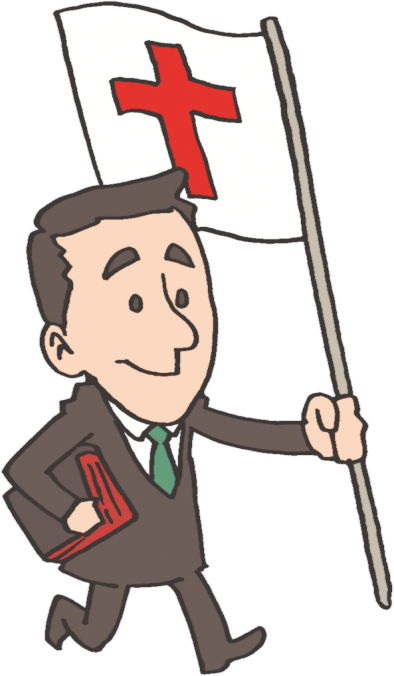 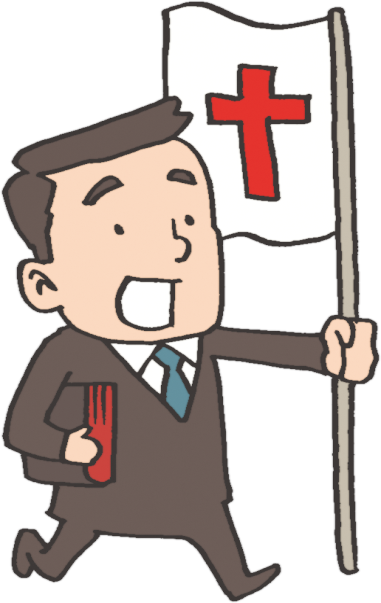 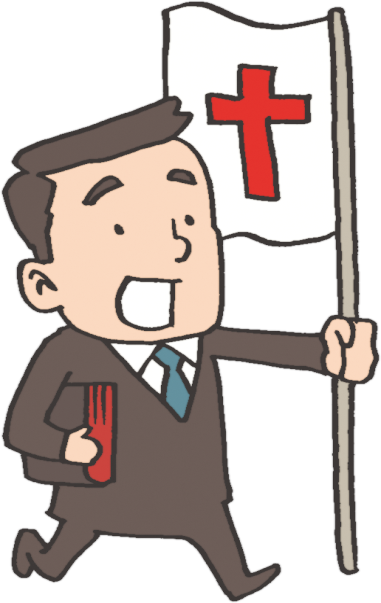 ときが　きたら　ぜんせかいに　
ふくいんを　つたえましょう!
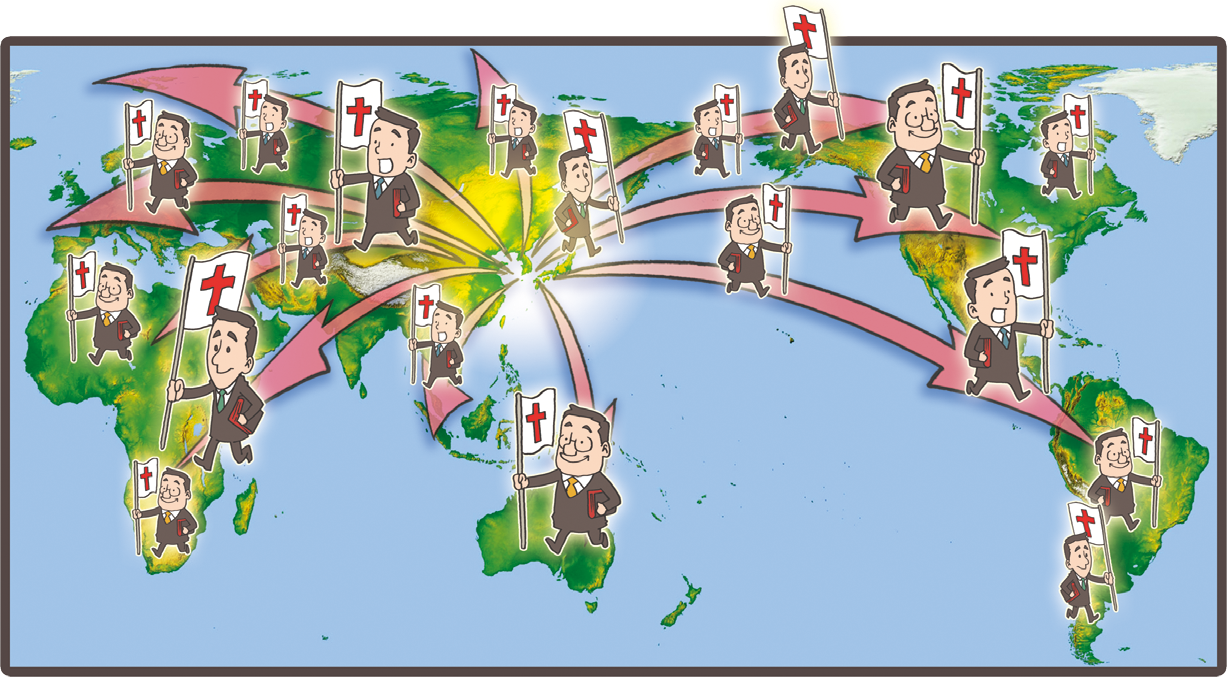 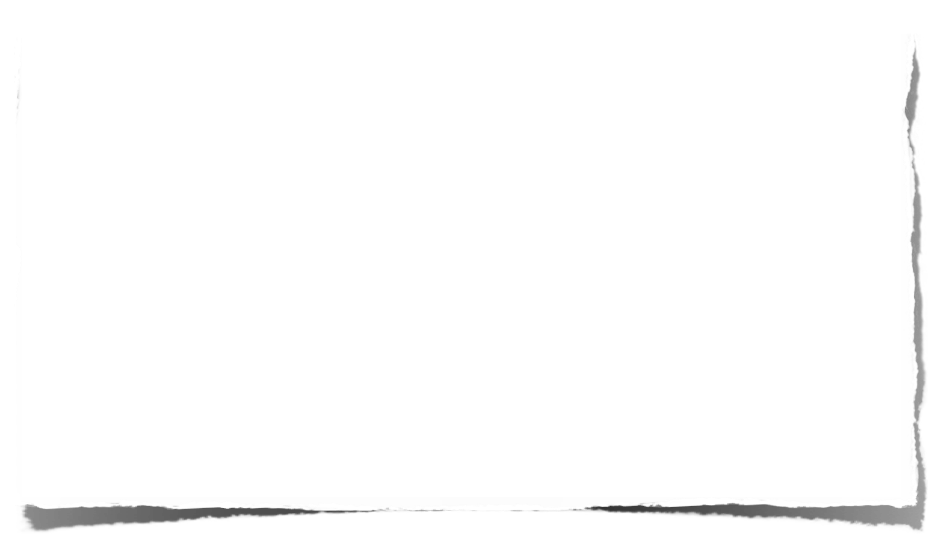 ガラテヤ 6:9
ぜんを　おこなうのに　あいては　
いけません。しつぼうせずに　いれば、
じきが　きて、かりとることに　なります。
フォ
ー
ラム
し
て
いん
し
よう
こく
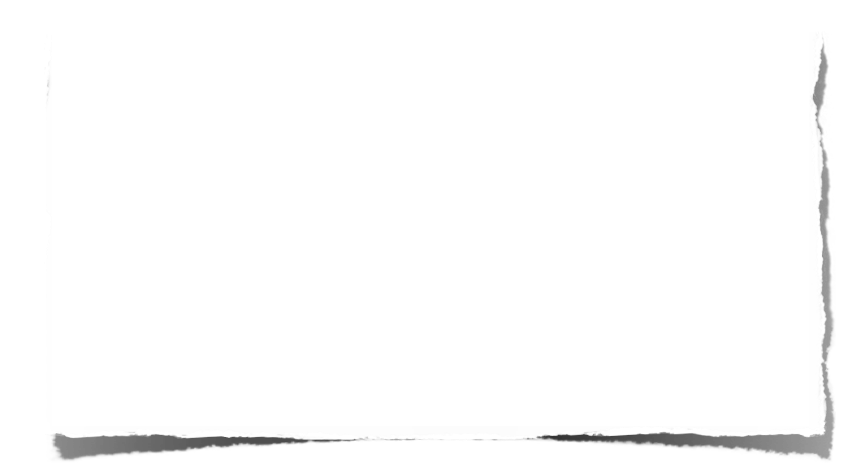 みことばの　なかで　いちばん　きおくに　
のこった　ことを　フォーラムしよう
わたしの　けいけんと　つなげて　
フォーラムしよう
みたま（せいれい）の　ために　
どのように　まきますか
ちいさな　じっせんを　きめよう